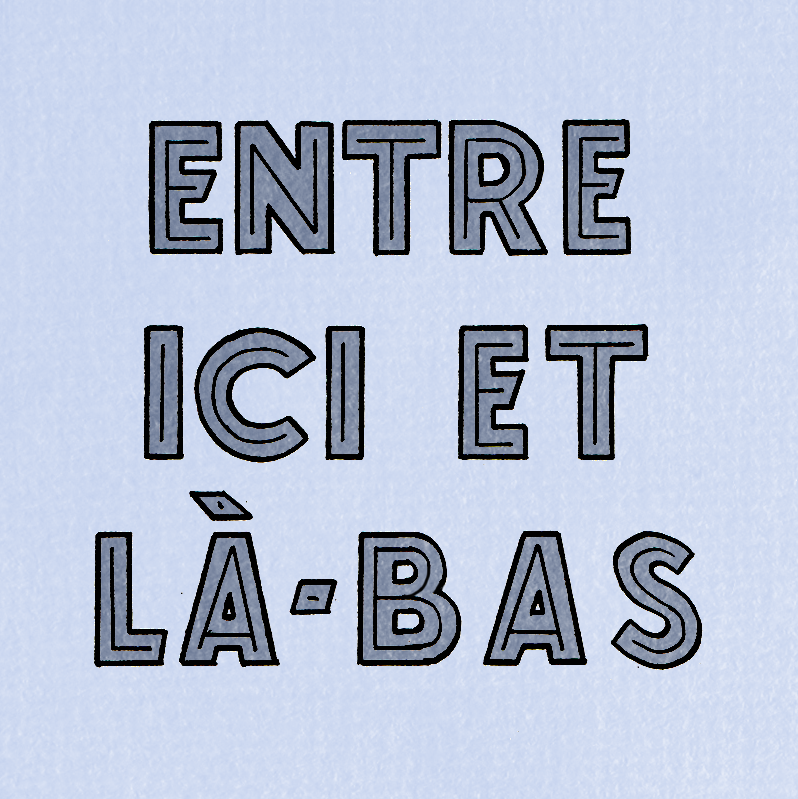 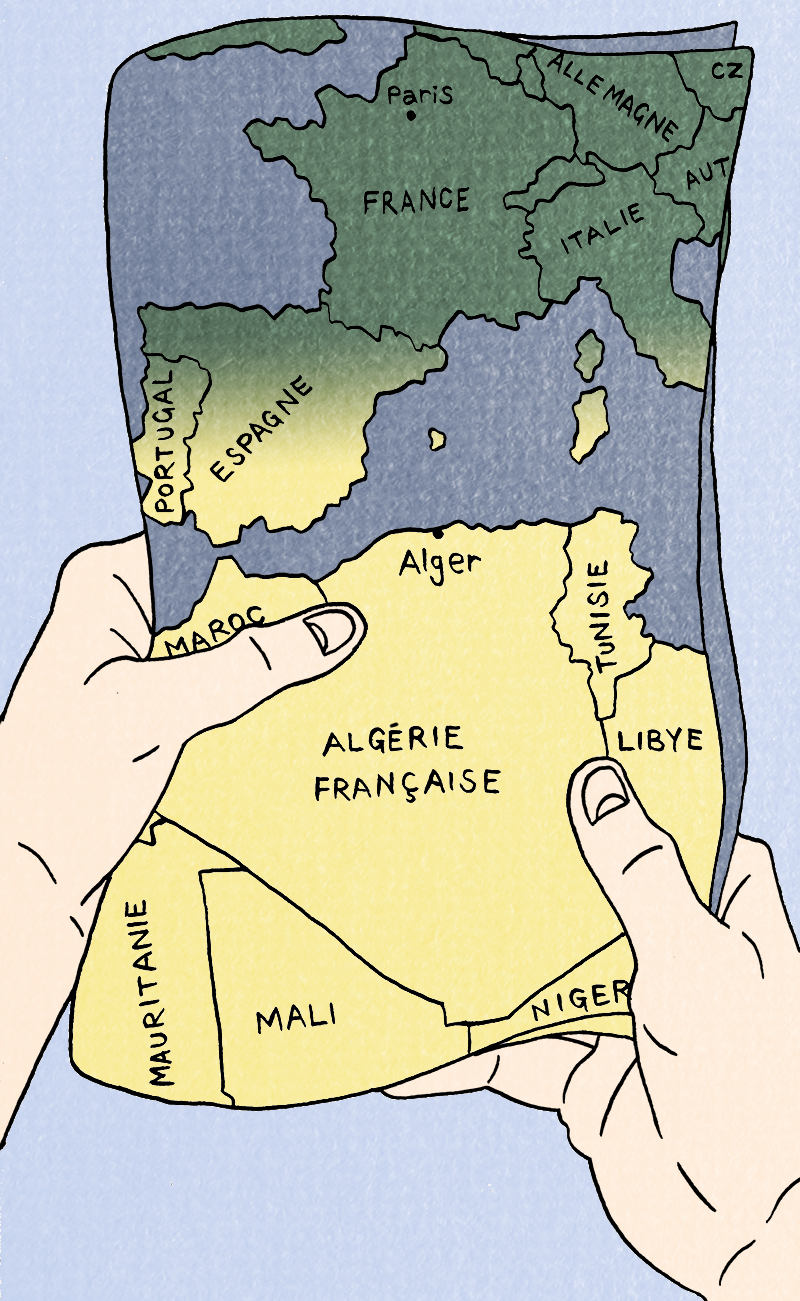 Session 5
activities and language points
We will:
Do some fun activities to practise our new words and to reflect on what we have learnt about Algeria and France!
Practise asking questions
Practise speaking about emotions
Practise thinking about the future
Fais ta valise !
Packing suitcase role play:
Get into groups of 2-3.
One pupil will be Jeanne and 1-2 will be her parent(s) .
Parents: ask Jeanne what she will put in her suitcase. You can give ideas for what she can include from your activity sheet and use gestures / charades to help your ‘Jeanne’ understand!
Jeanne: say what you do and don’t want in your suitcase. You can use your activity sheet for possible answers and can also use charades.
Some sample sentences are on the next slide and your activity sheet.
What next? Change roles as you role play
Parents
Jeanne
Les Sentiments
Emotions roleplay 
Get into groups of 2-4. One pupil will be Jeanne’s grandfather and 1-3 will be his worker(s) on the farm.
Jeanne’s grandfather: do a charade for your emotions when you think about the farm that the government has given you and your local workers. The others will guess which emotion it is (in French)! 
Workers: do charades to show how you feel working hard on the farm for Jeanne’s family on the land you used to own. The others will guess which emotion it is (in French)!
You can also act out some emotions that were not in the comic. Use the activity sheet vocabulary to help!
Les sentiments
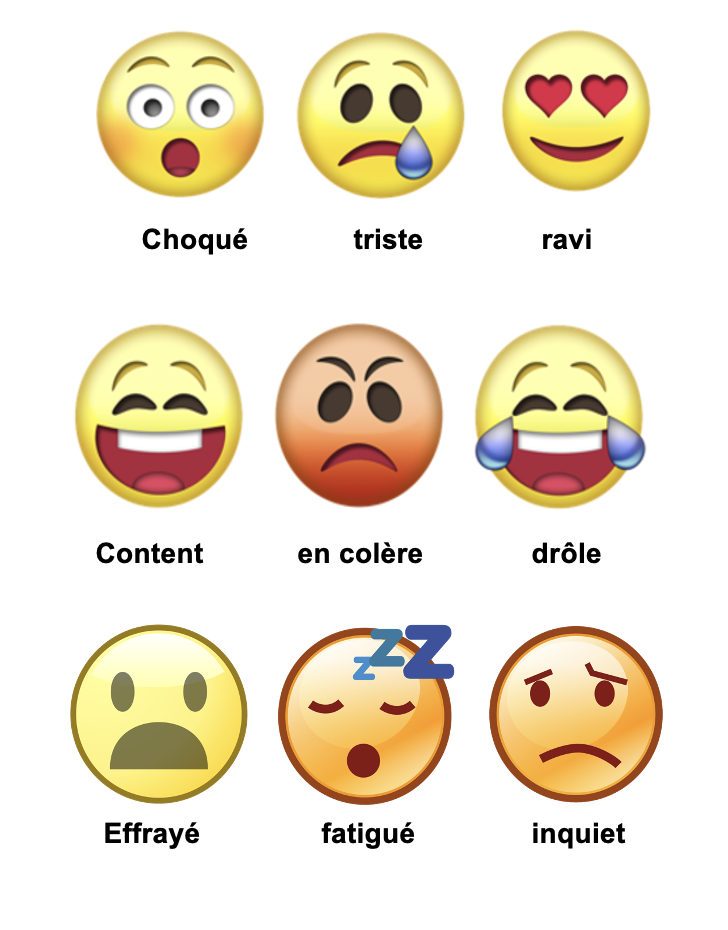 L’Avenir
Imagine Omar grows up and moves to France to find work. 
What will happen next?
Using ideas from your activity sheet, imagine what you think will happen next now that Omar has arrived in France. 
Think about how he will be treated and how his life may change.
When ready, you will act out your ideas to each other in groups.
They will guess which answers you have chosen in French from your charades. 
The ideas on the next slide and on your activity sheet (in English and French) can be used to help you: